LEY GENERAL DE LA EDUCACIÓN
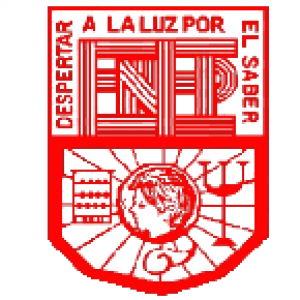 Alondra Huerta Palacios
N.L #11
2 C
¿Cuál es?
Regula la educación que imparten el Estado-Federación, entidades federativas y municipios, sus organismos descentralizados, y los particulares. Establece que todo habitante del país tiene iguales oportunidades de acceso, tránsito y permanencia en el sistema educativo nacional. Obliga al Estado a prestar servicios educativos de calidad que garanticen el máximo logro de aprendizaje de los educandos, para que toda la población pueda cursar la educación preescolar, primaria, secundaria, y media superior.
Ley abrogada en 2019 por el decreto del 30 de septiembre de 2019.
Disposiciones Generales
Artículo 1. La presente Ley garantiza el derecho a la educación reconocido en el artículo 3o. de la Constitución Política de los Estados Unidos Mexicanos y en los Tratados Internacionales de los que el Estado Mexicano sea parte, cuyo ejercicio es necesario para alcanzar el bienestar de todas las personas. Sus disposiciones son de orden público, interés social y de observancia general en toda la República.
Articulo 2. El Estado priorizará el interés superior de niñas, niños, adolescentes y jóvenes en el ejercicio de su derecho a la educación. Para tal efecto, garantizará el desarrollo de programas y políticas públicas que hagan efectivo ese principio constitucional.
Disposiciones Generales
Artículo 3. El Estado fomentará la participación activa de los educandos, madres y padres de familia o tutores, maestras y maestros, así como de los distintos actores involucrados en el proceso educativo y, en general, de todo el Sistema Educativo Nacional, para asegurar que éste extienda sus beneficios a todos los sectores sociales y regiones del país, a fin de contribuir al desarrollo económico, social y cultural de sus habitantes.
Artículo 4. La aplicación y la vigilancia del cumplimiento de esta Ley corresponden a las autoridades educativas de la Federación, de los Estados, de la Ciudad de México y de los municipios, en los términos que este ordenamiento establece en el Título Séptimo del Federalismo Educativo.
Del ejercicio del derecho a la educación
Artículo 5. Toda persona tiene derecho a la educación, el cual es un medio para adquirir, actualizar, completar y ampliar sus conocimientos, capacidades, habilidades y aptitudes que le permitan alcanzar su desarrollo personal y profesional; como consecuencia de ello, contribuir a su bienestar, a la transformación y el mejoramiento de la sociedad de la que forma parte. 
Es obligación de las mexicanas y los    mexicanos hacer que sus hijas, hijos o pupilos menores de dieciocho años asistan a las escuelas, para recibir educación obligatoria, en los términos que establezca la ley, así como participar en su proceso educativo, al revisar su progreso y desempeño, velando siempre por su bienestar y desarrollo.
Artículo 6. Todas las personas habitantes del país deben cursar la educación preescolar, la primaria, la secundaria y la media superior.
Del ejercicio del derecho a la educación
Artículo 7. Corresponde al Estado la rectoría de la educación; la impartida por éste, además de obligatoria, será: 

- Universal, al ser un derecho humano que corresponde a todas las personas por igual 
- Inclusiva, eliminando toda forma de discriminación y exclusión, así como las demás condiciones estructurales que se convierten en barreras al aprendizaje y la participación 
- Pública, al ser impartida y administrada por el Estado 
- Gratuita, al ser un servicio público garantizado por el Estado
De la equidad y la excelencia educativa
Artículo 8. El Estado está obligado a prestar servicios educativos con equidad y excelencia.
Artículo 9. Las autoridades educativas, en el ámbito de sus respectivas competencias y con la finalidad de establecer condiciones que permitan el ejercicio pleno del derecho a la educación de cada persona, con equidad y excelencia, realizarán entre otras
Artículo 10. El Ejecutivo Federal, el gobierno de cada entidad federativa y los ayuntamientos, podrán celebrar convenios para coordinar las actividades a que se refiere el presente Capítulo.